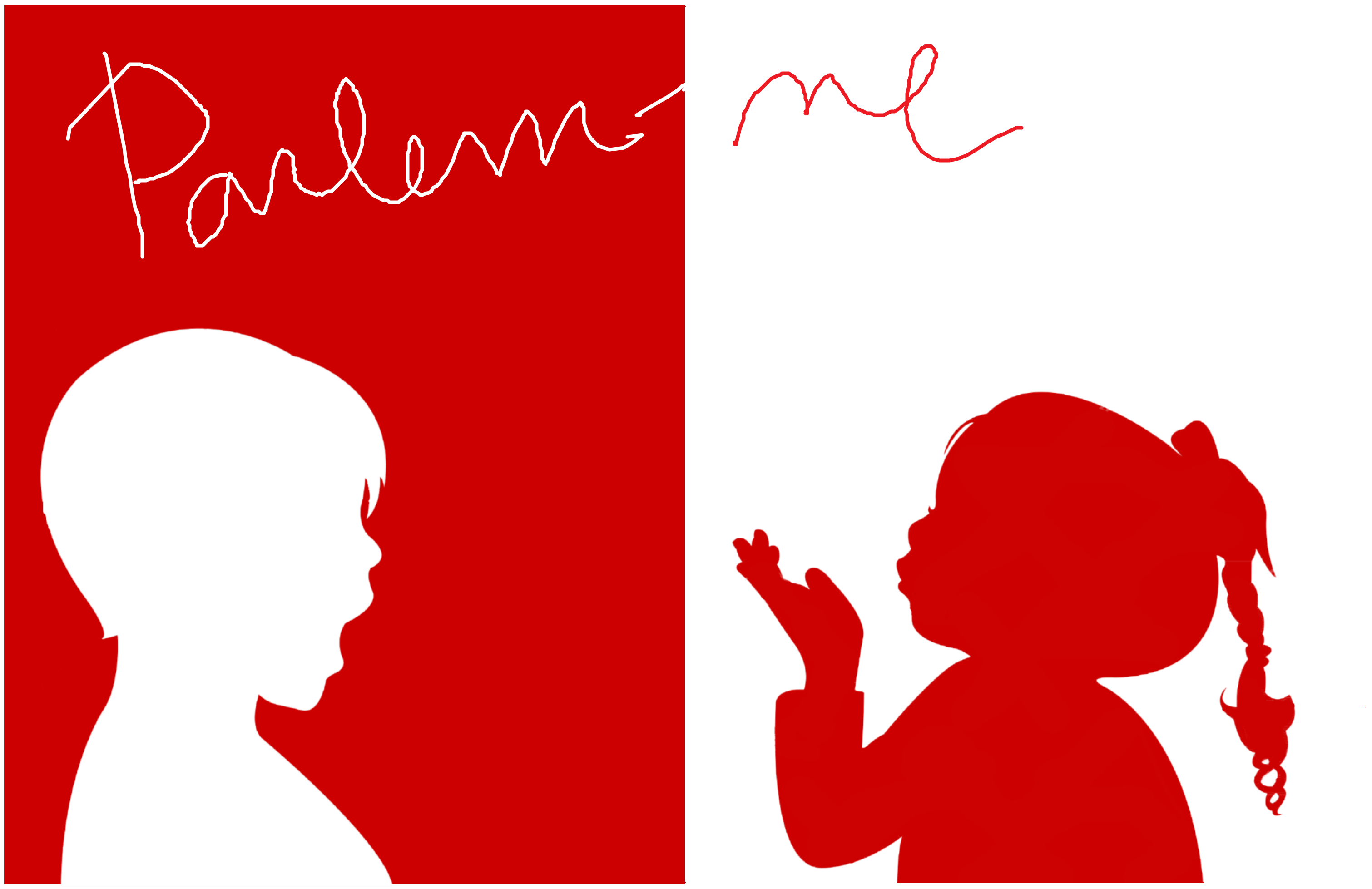 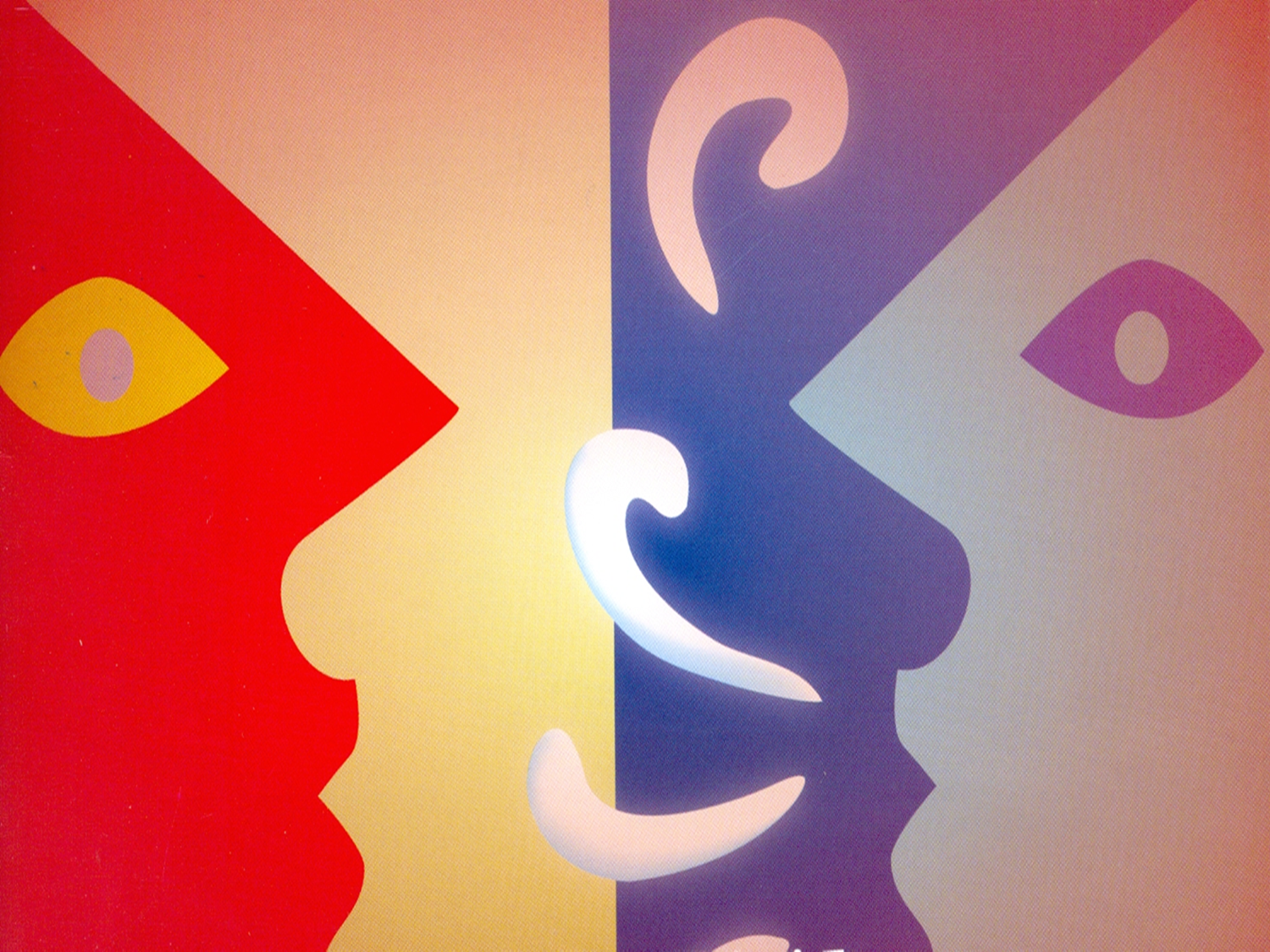 OBJECTIU GENERAL


UTILITZAR EL DIÀLEG COM A RECURS PER CONVIURE 
EN PAU I HARMONIA
POTENCIAREM EN ELS ALUMNES:
 
EL SABER ESCOLTAR 
AMB PRESÈNCIA



                                                LA MENTALITAT OBERTA




                
               EL BON ÚS DE LA PARAULA
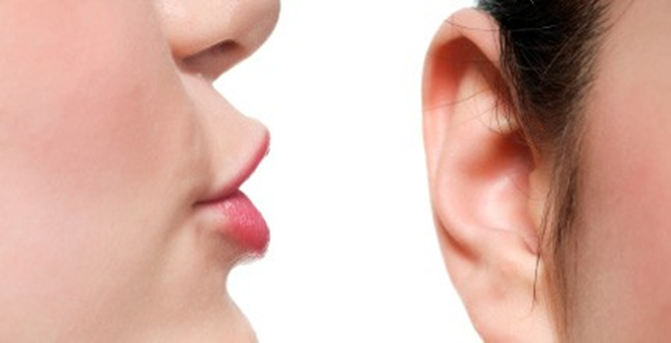 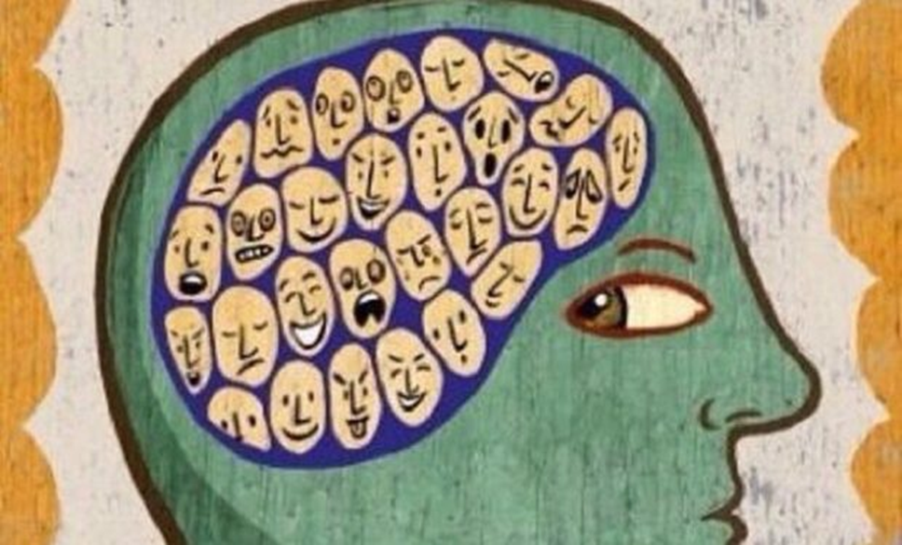 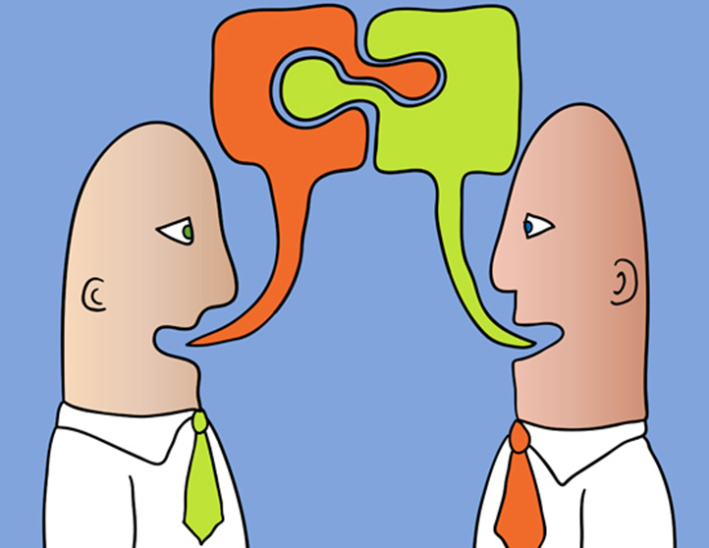 PER SABER ESCOLTAR CAL:

DONAR IMPORTÀNCIA A CONÈIXER ELS PROPIS SENTIMENTS I ELS DELS ALTRES (ACTUAR AMB EMPATIA)
 
FOMENTAR MOMENTS DE REFLEXIÓ QUE CONDUEIXIN A LA INTERIORITZACIÓ AFAVORINT L’ATENCIÓ PLENA (MINDFULLNESS)
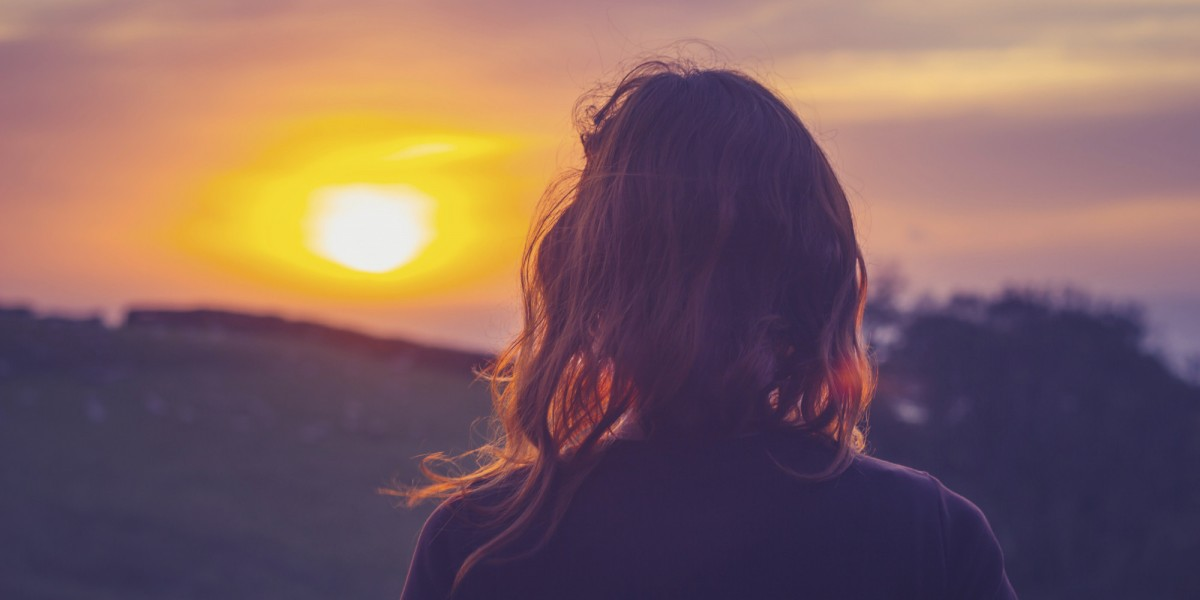 ADONAR-SE QUE LES DIFERÈNCIES DE CRITERIS I/O IDEES ENTRE LES PERSONES ENRIQUEIXEN EL DIÀLEG I EL TREBALL COOPERATIU
 
EVITAR JUDICIS SENSE FONAMENT
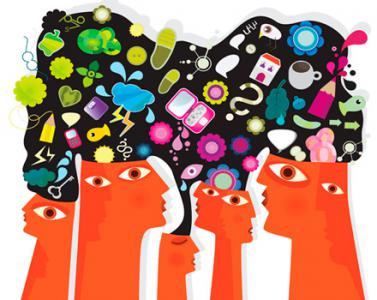 PRENDRE CONSCIÈNCIA DE LA NECESSITAT DE SER PRESENT
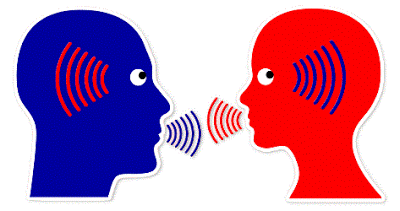 PER ACONSEGUIR UNA MENTALITAT OBERTA CAL:

ACCEPTAR ELS ALTRES TAL COM SÓN, AMB LES SEVES VIRTUTS I ELS SEUS DEFECTES, TAL COM ENS VA ENSENYAR JESÚS AMB EL SEU TESTIMONI, SENT CAPAÇ DE CEDIR QUAN CALGUI
 

APROFITAR LA DIVERSITAT 
EXISTENT AL CENTRE PER 
ADONAR-SE DE  LES DIFERÈNCIES 
ENTRE LES PERSONES
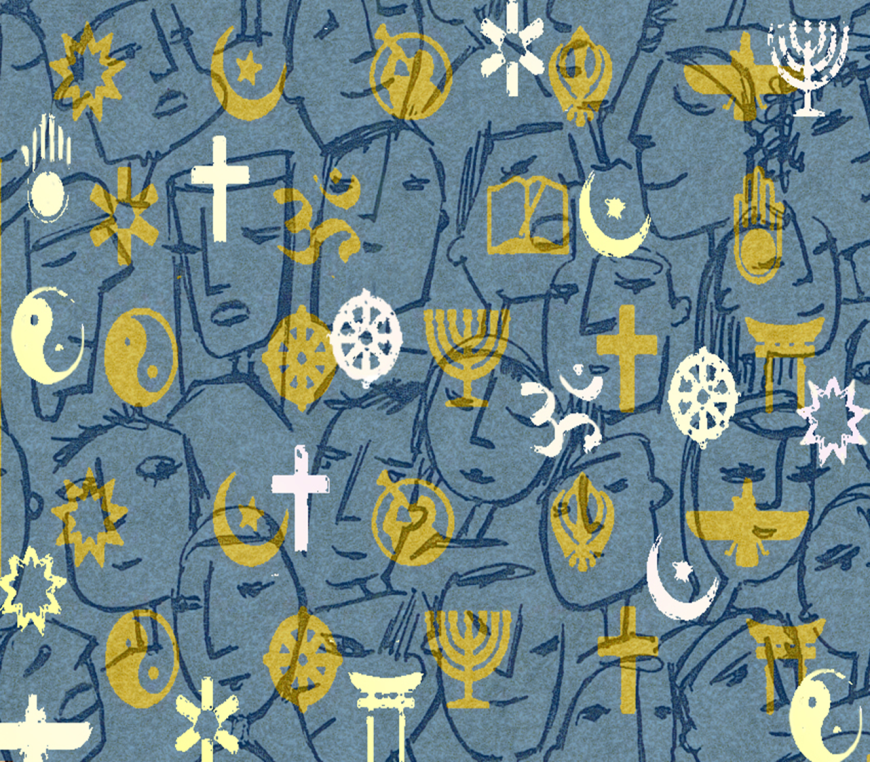 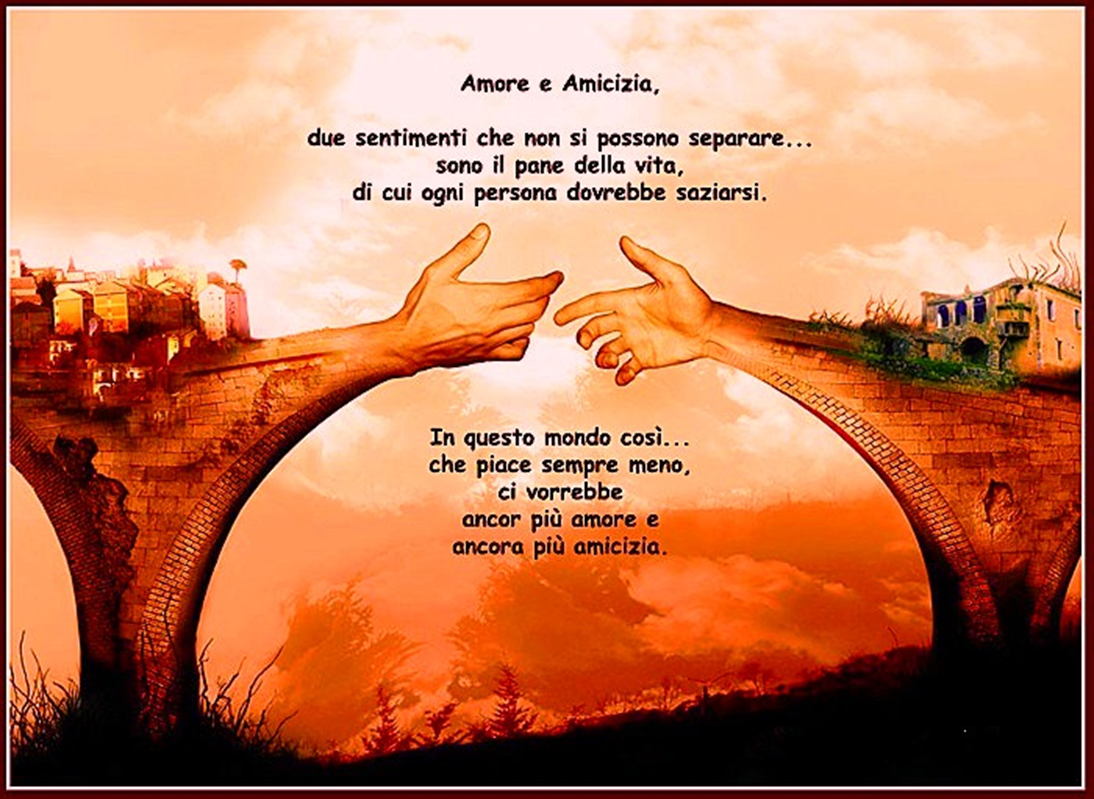 TREBALLAR ESTRATÈGIES PER POTENCIAR 
ELS PUNTS EN COMÚ ENTRE NOSALTRES I 
ELS ALTRES (CREAR PONTS)
EVITAR QUE LA COMPARACIÓ FACI DE 
BARRERA EN EL DIÀLEG
POTENCIAR EL PENSAMENT ABSTRACTE FOMENTANT LA CREATIVITAT, LA REFLEXIÓ… EVITANT JUDICIS I PREJUDICIS.






TENIR PRESENT QUE EL PENSAMENT
ABSTRACTE ÉS EL QUE CONNECTA 
AMB L’ESPIRITUALITAT.


VALORAR LA DIVERSITAT DE CREACIONS, PRODUCCIONS, OPINIONS,…..
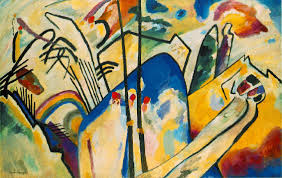 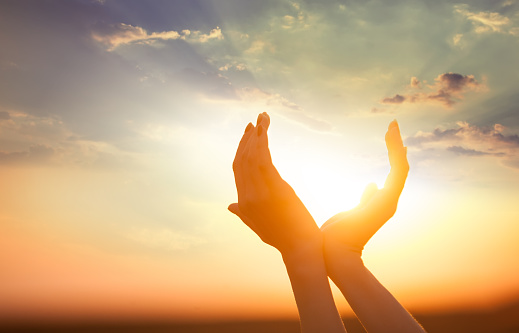 PER UN BON ÚS DE LA PARAULA CAL:

INCENTIVAR EL DIÀLEG COM A EINA PER TREBALLAR LA COMPETÈNCIA COMUNICATIVA
 



PRENDRE CONSCIÈNCIA DE 
LES HABILITATS I LIMITACIONS
PRÒPIES I DELS ALTRES QUAN 
S’EXPRESSEN, VALORANT 
L’ESFORÇ QUE ES FA
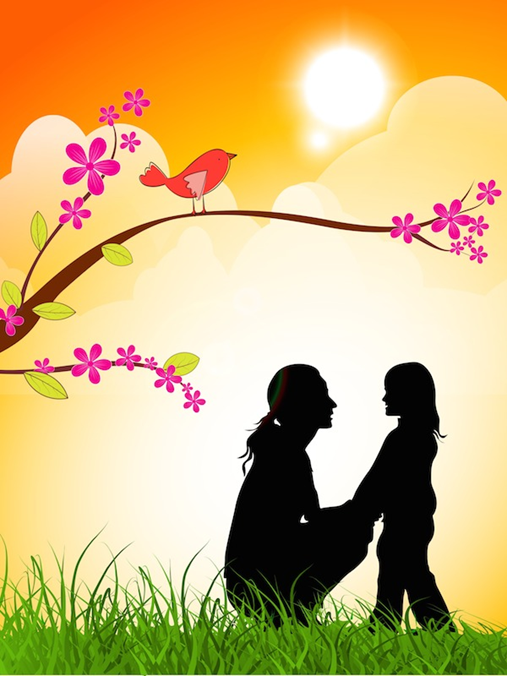 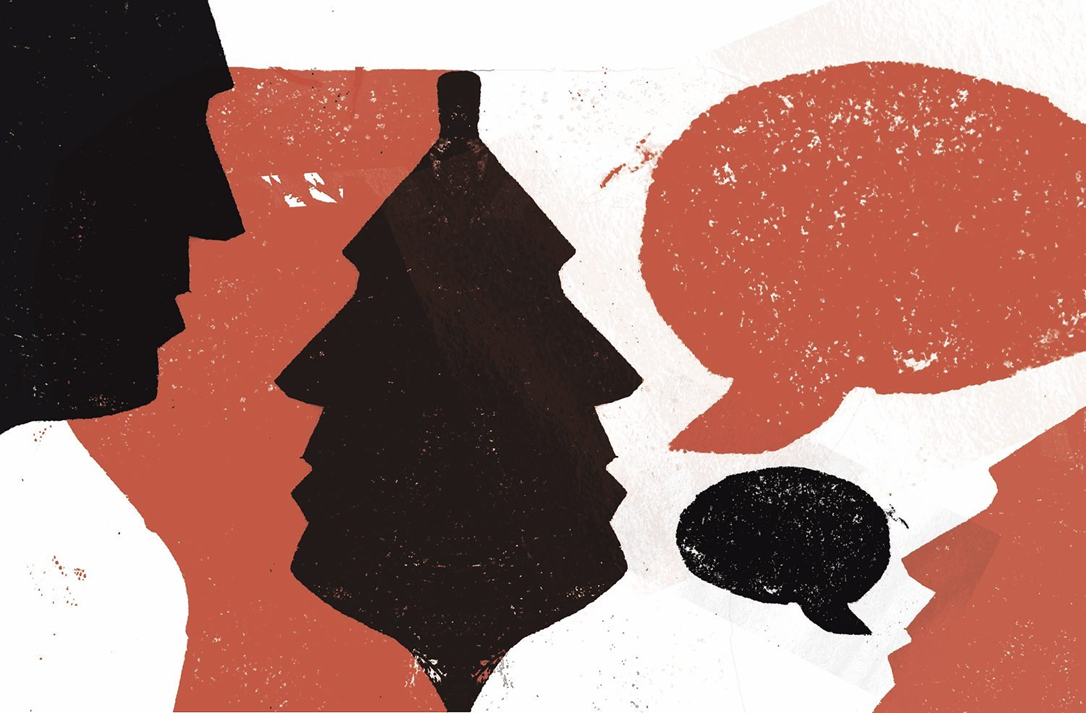 EVITAR LA RESPOSTA PRECIPITADA DAVANT DE CONFLICTES, REFLEXIONANT ABANS D'EXPRESSAR-SE